MSc IB Strategy and Innovation
Maastricht University, School of Business and Economics
Progress through innovation
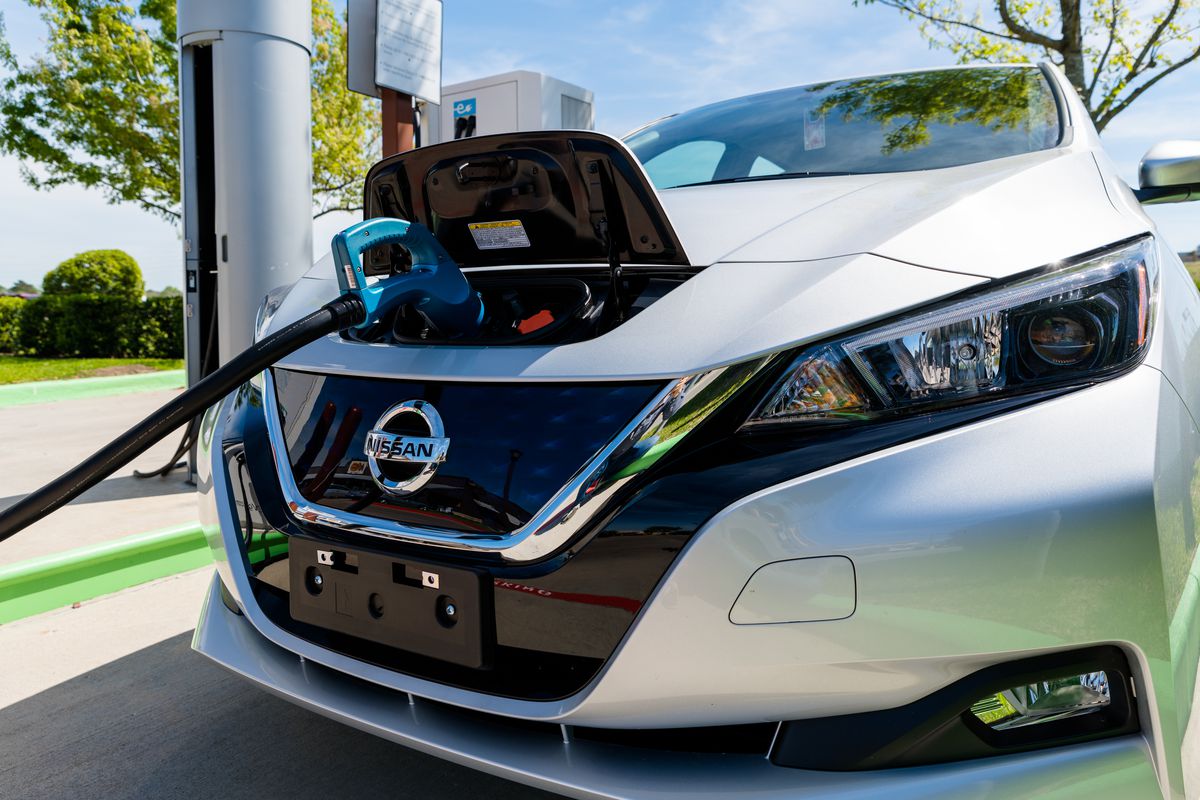 [Speaker Notes: State some interesting facts about electric cars. When were first invented? What strategy was used to bring this to the market? These questions that are discussed in this master. This is a great example of the interface of strategy and innovation. (come back to the brilliant strategy of how it was done in the end)]
Today’s Team
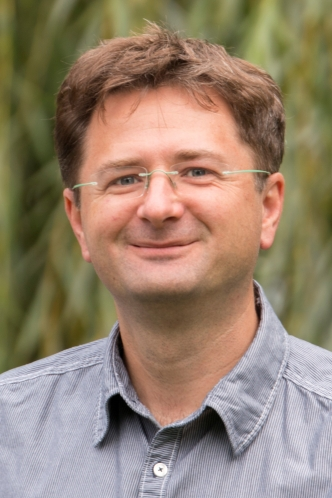 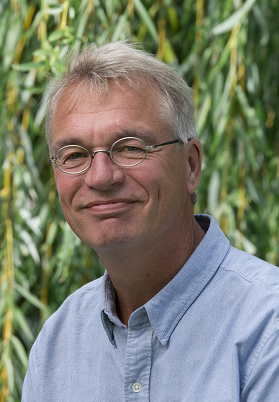 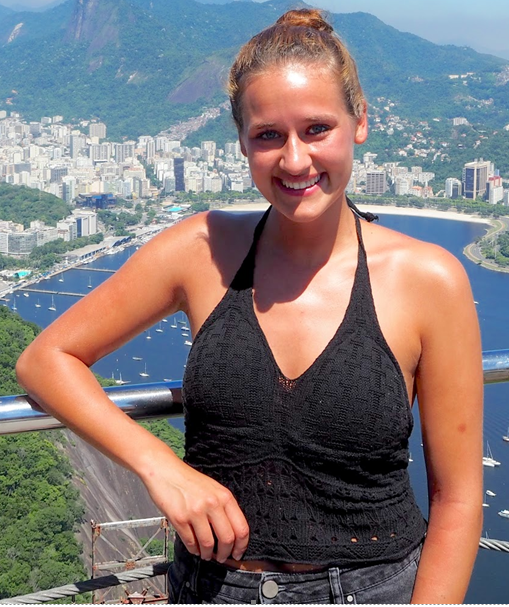 Today’s Agenda
What are we about?
Strategy
Impact
Ideas
Innovation
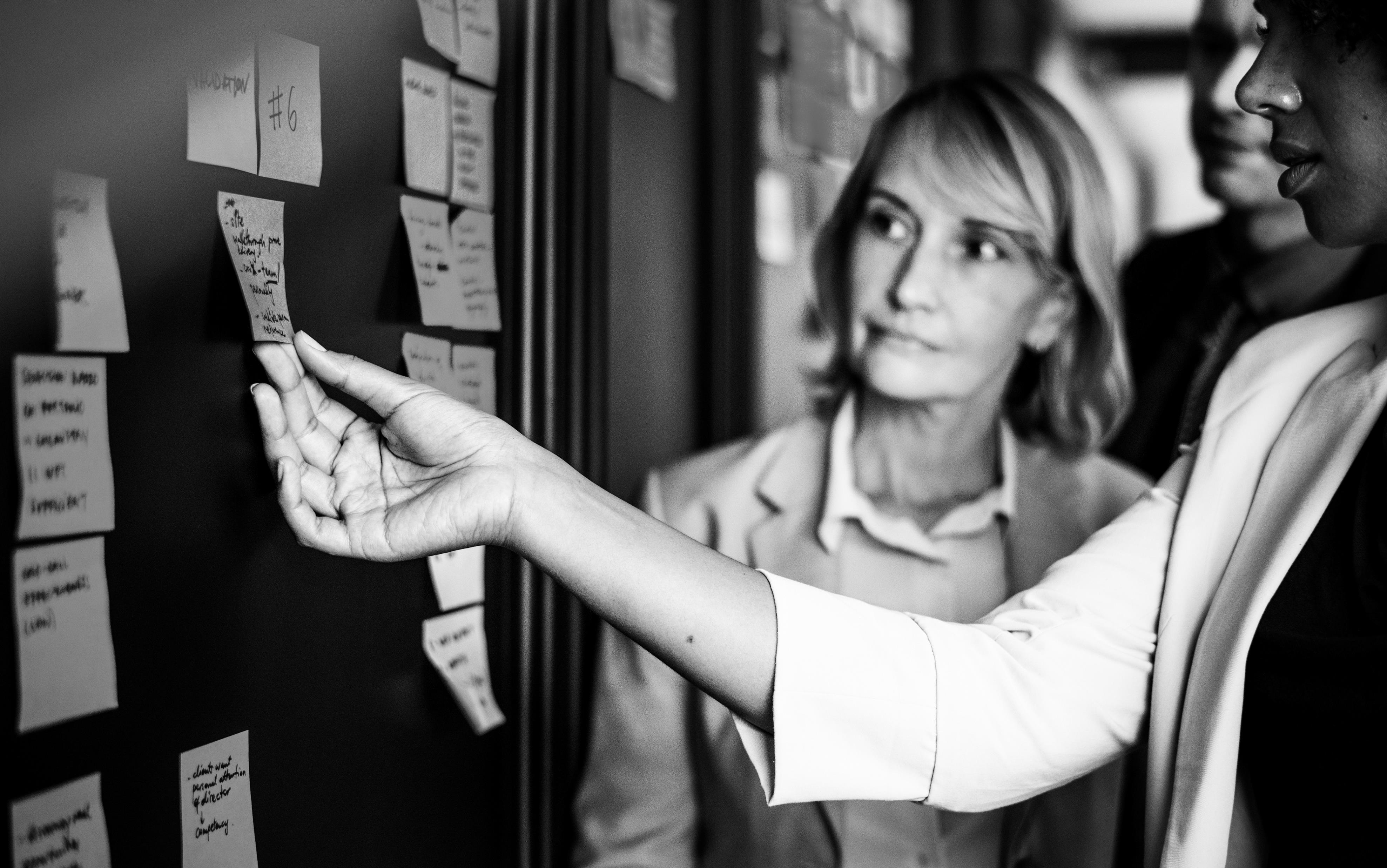 We promote

Critical Thinking
Creative processes
Self-Organization
Balance of Theory & Practice
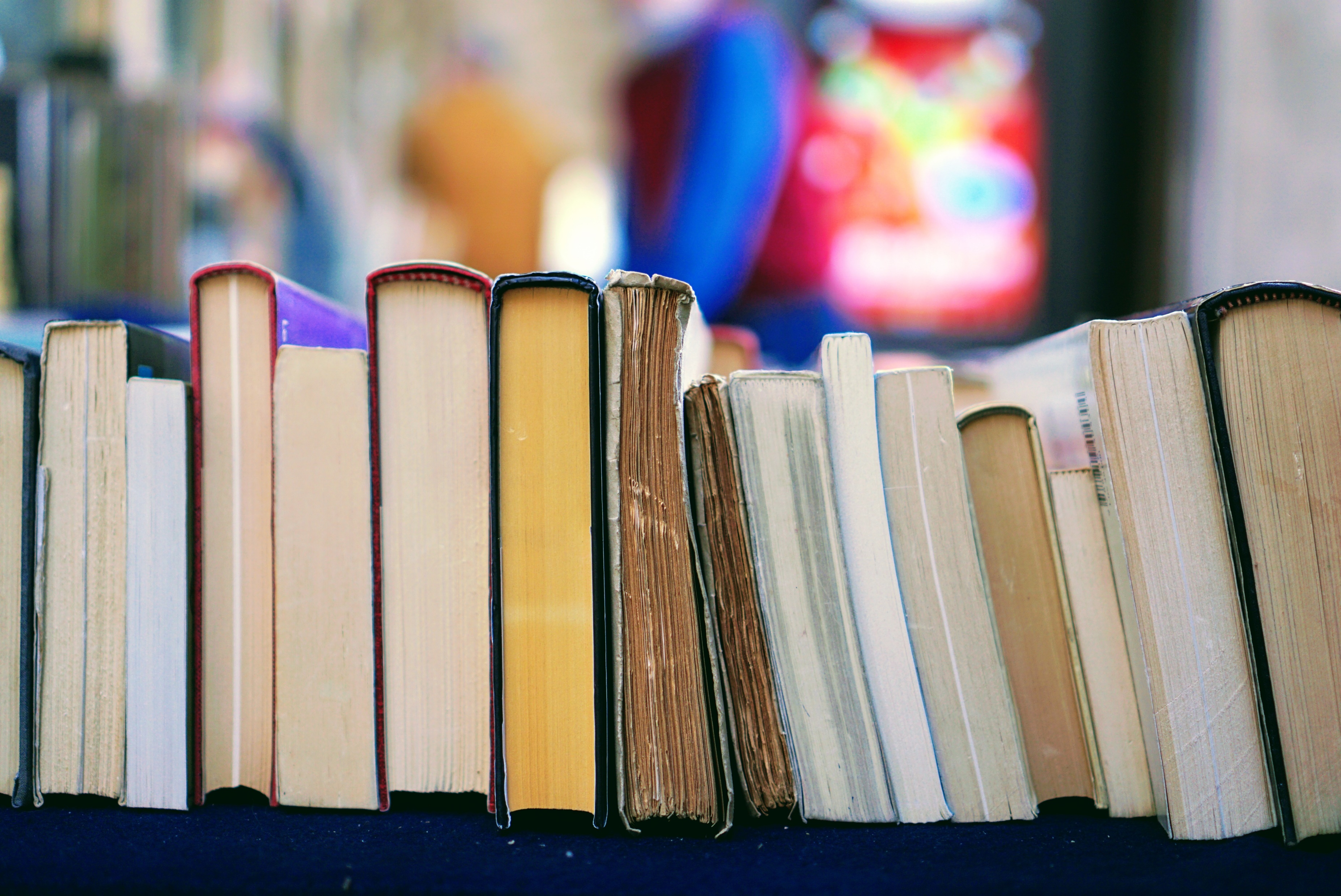 Course Content
Block
Strategy & Innovation
1
4
Knowledge, Innovation, and Technological Change
Strategic Entrepreneurship and Innovation
Data Analytics
5
Business Innovation and Sustainable Development
Elective
2
International Competitive Analysis and Strategy
6
Skills Training: Writing a Master’s Thesis
3
Writing the Master’s Thesis
Completing the Master’s Thesis
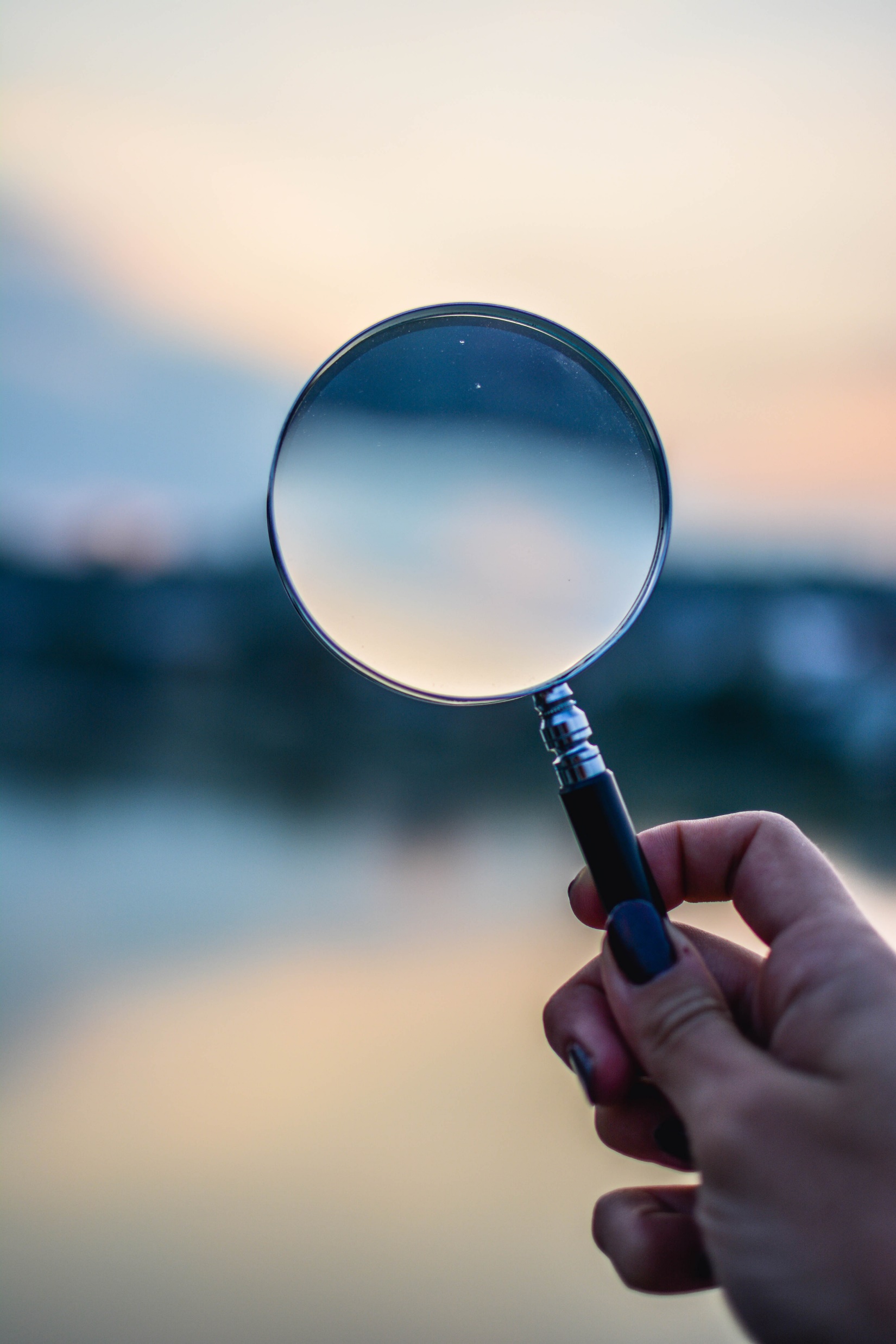 Data Analytics
Quantitative methods for problem-solving and research in Strategy & Innovation
Generate insights that improve management decision-making
R language for statistical analyses
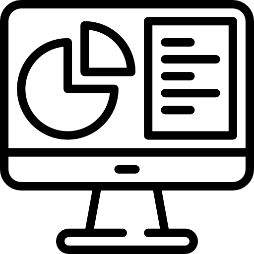 Elective
Choose your own course from a wide range of options
From another MSc IB Program
BroadeOr: Multidisciplinary Business Challenge 
n your horizon and go the extra mile!
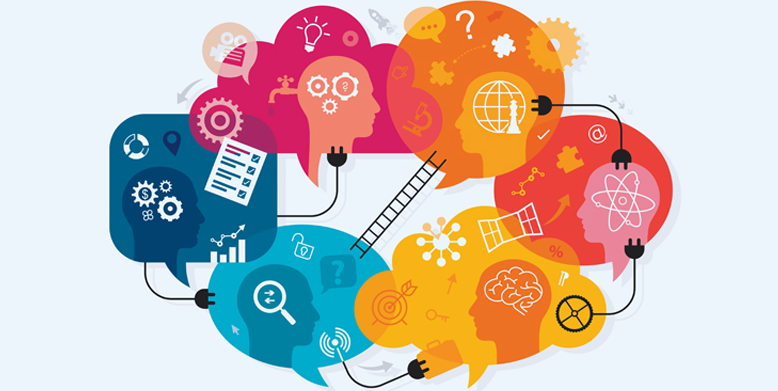 Strategy
International Competitive Analysis and Strategy
Focus
Strategy & Impact
Impact
Ideas
Student skills
Analysis: Apply economics with statistics to strategy in a real world team strategy project
Innovation
Strategy
Strategic Entrepreneurship and Innovation
Focus
Ideas, Innovation & Impact
Impact
Ideas
Student skills
Consulting team project
Creativity and design workshop
Innovation
Strategy
Knowledge, Innovation and Technological Change
Focus
Strategy & Innovation
Impact
Ideas
Student skills
Individual project of analyzing the network strategy of a company
Innovation
Strategy
Business Innovation and Sustainable Development
Focus
Innovation & Impact
Impact
Ideas
Student skills
Team project – Case study of real world company/ industry on how they integrate sustainability in business strategy
Innovation
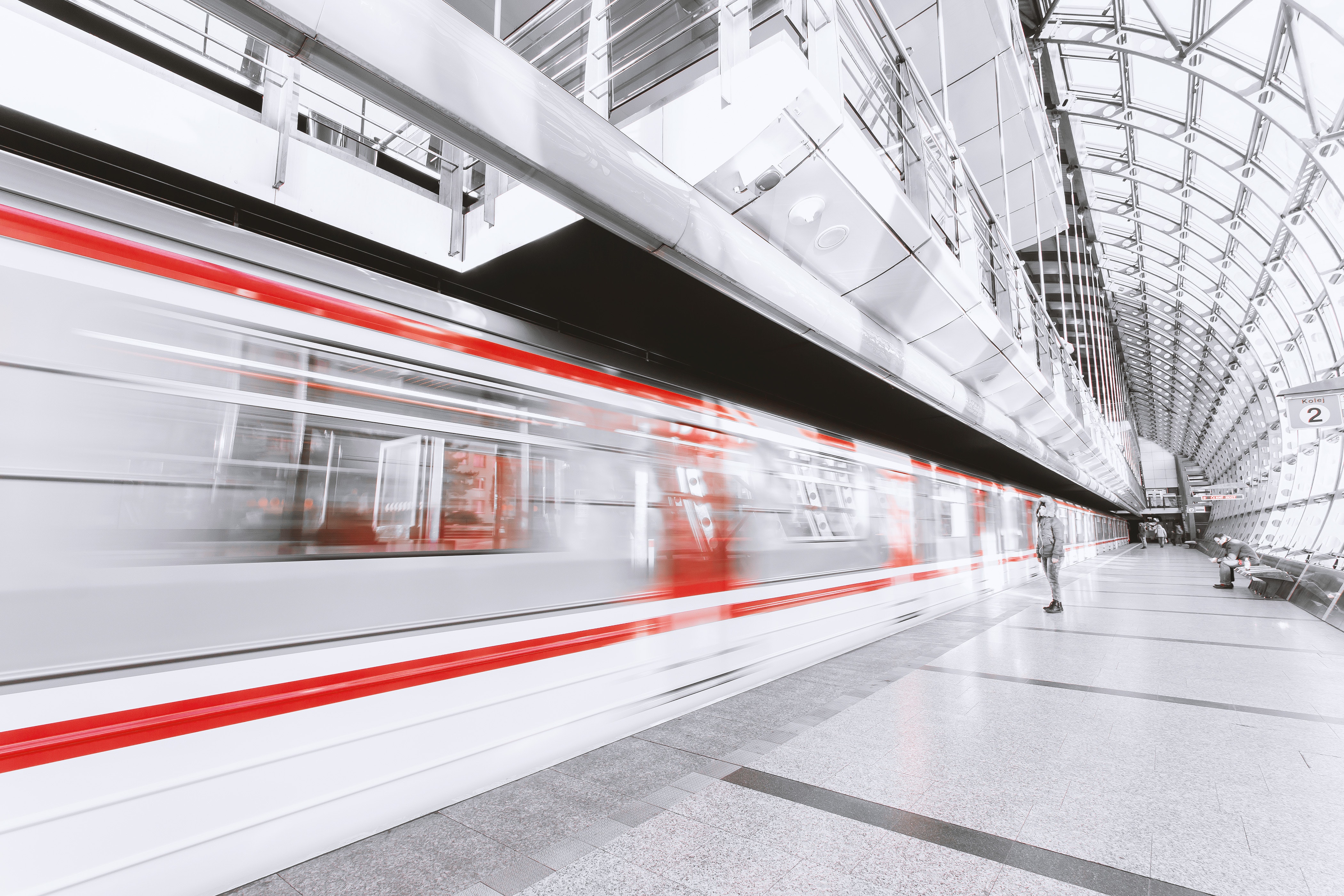 Variations in the Track
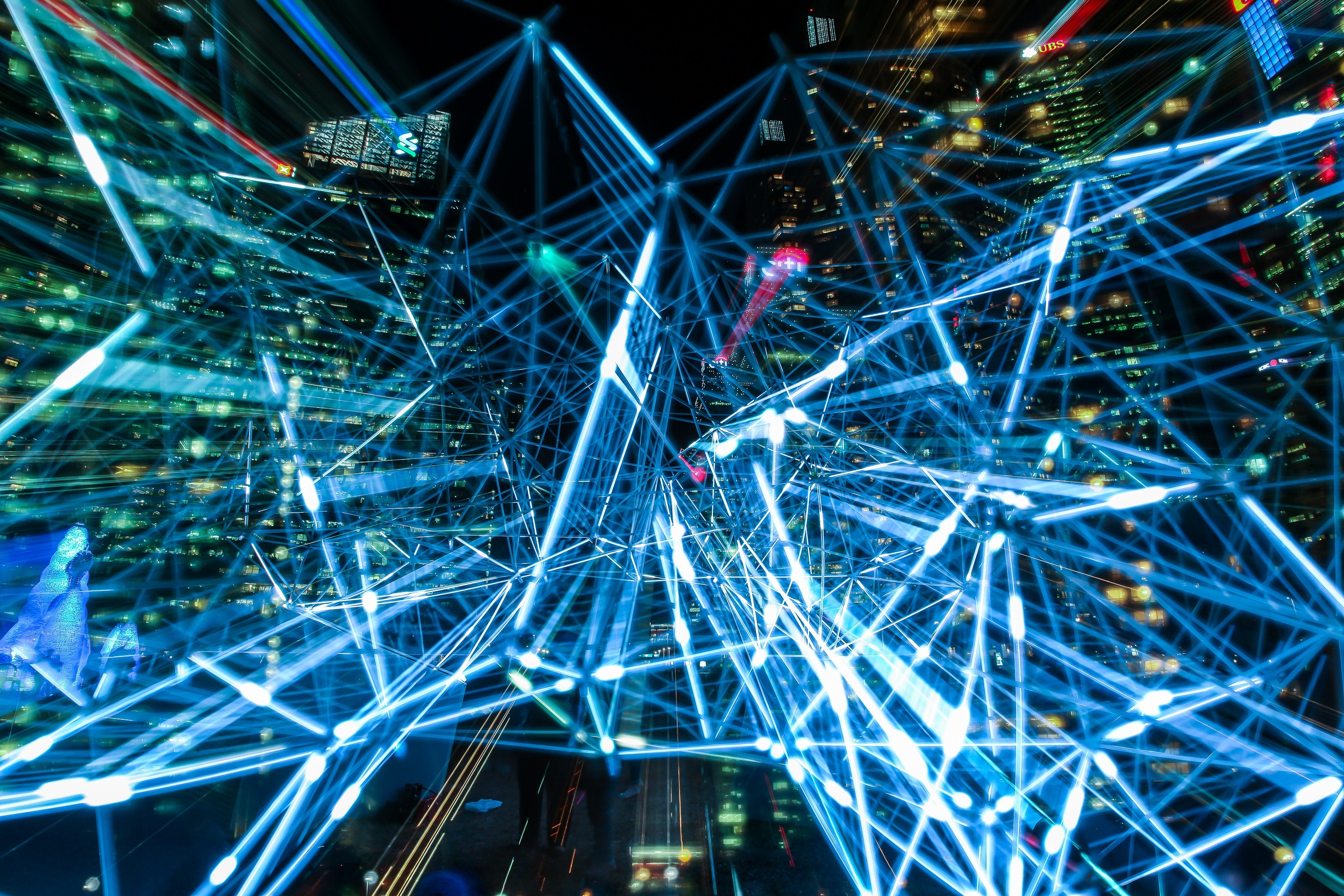 Your Choice

Choose from 40 + electives
Combine this degree with other degrees
Business research master
[Speaker Notes: Name fields of electives]
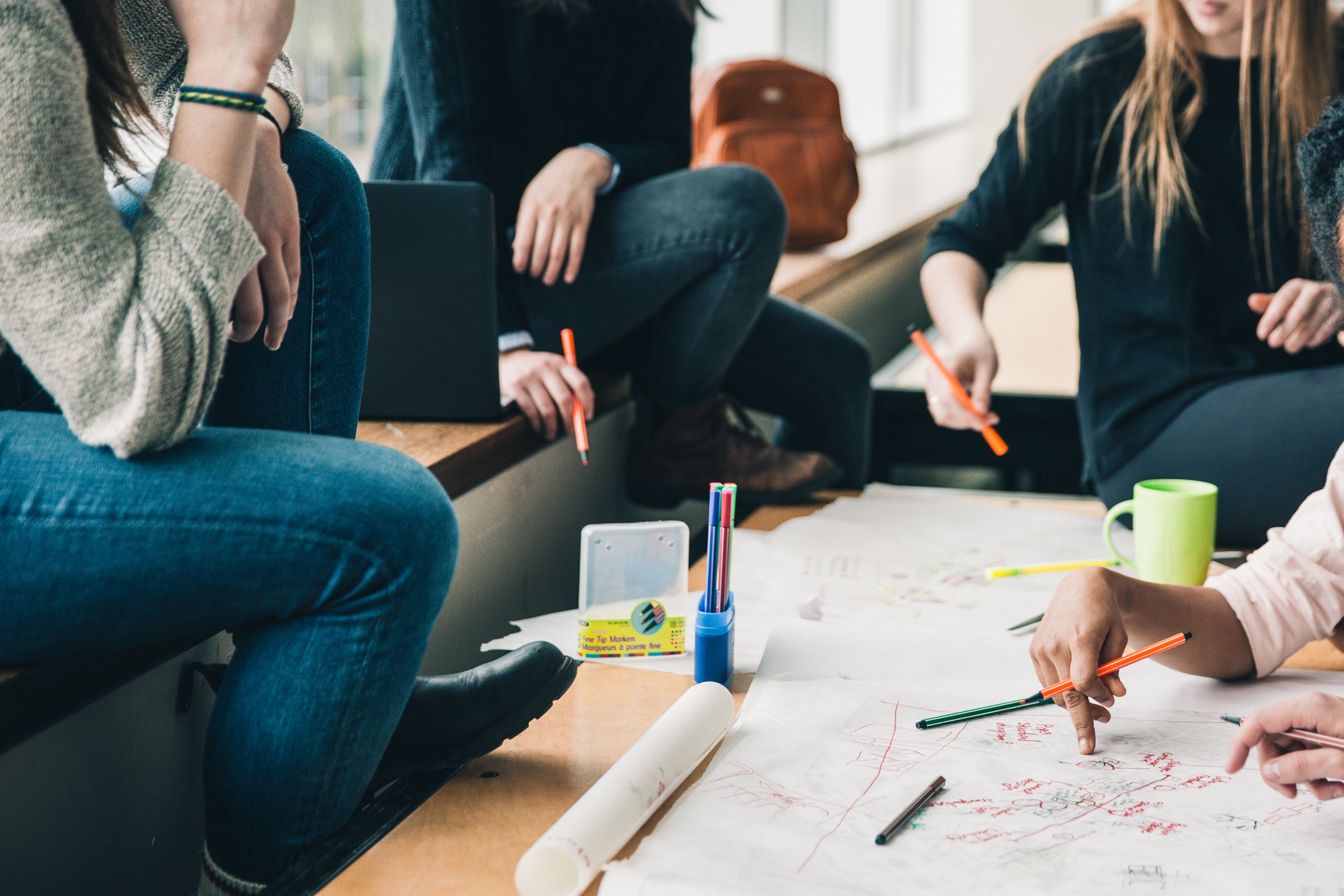 Student Profile
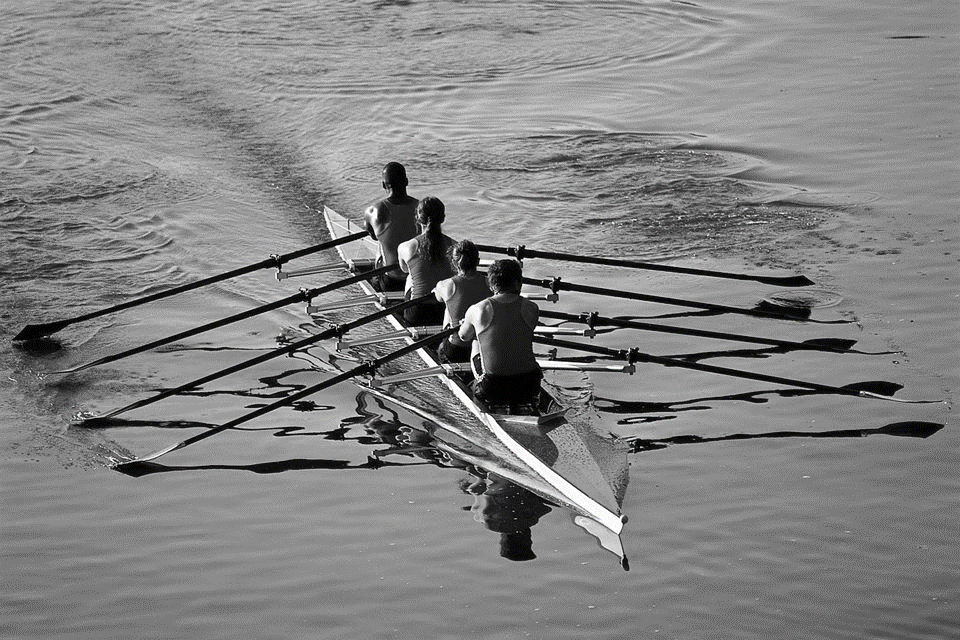 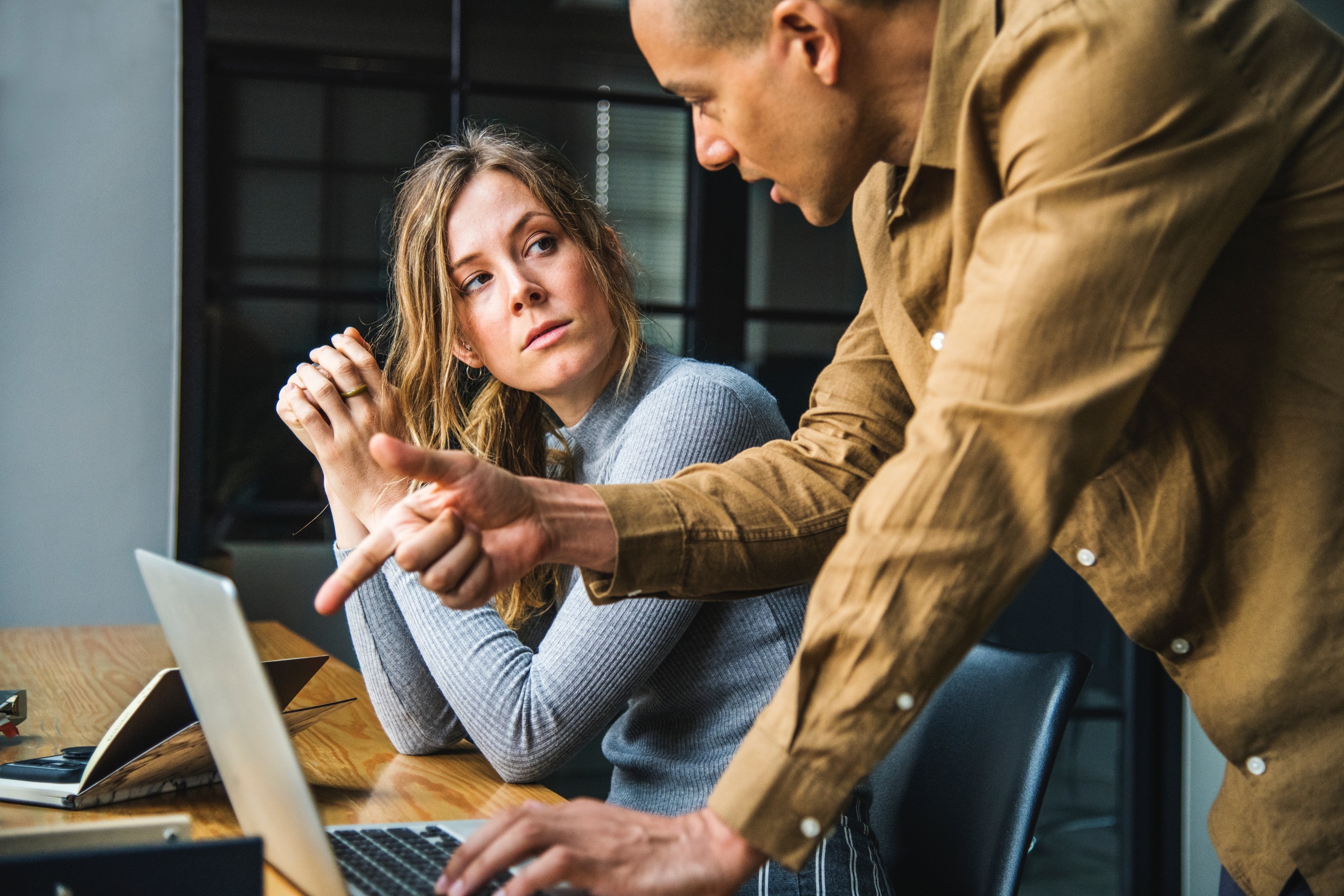 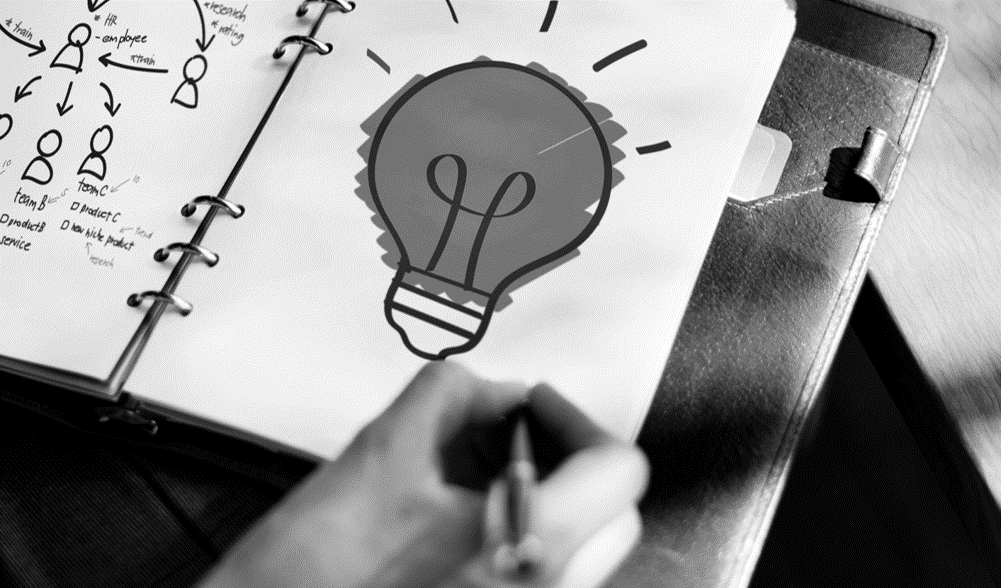 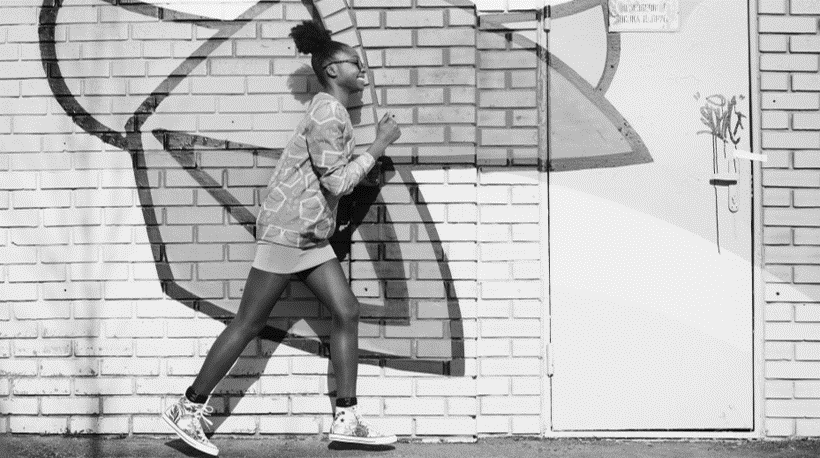 [Speaker Notes: Analytical – want to engage in academic discussions]
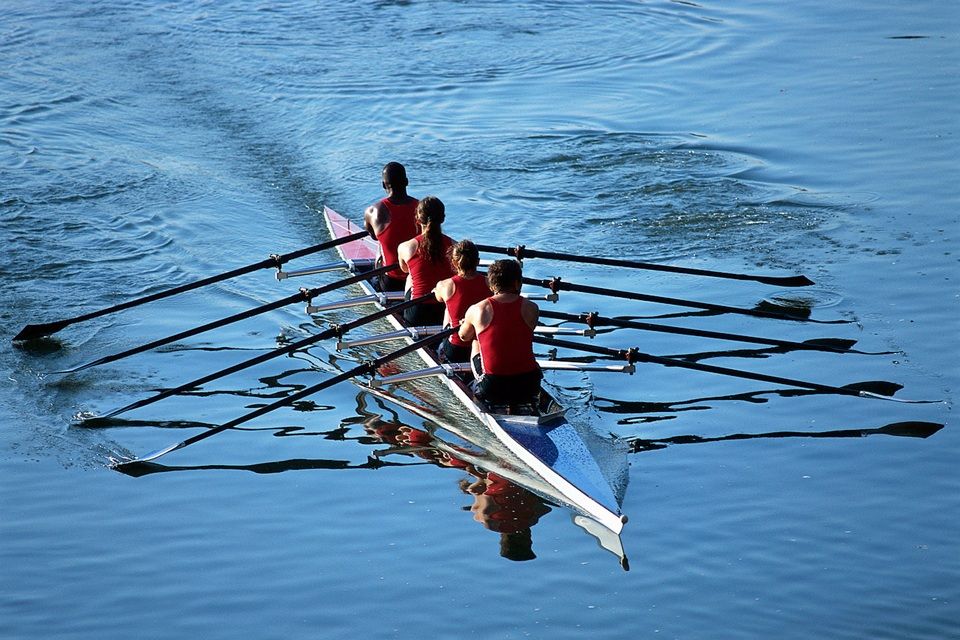 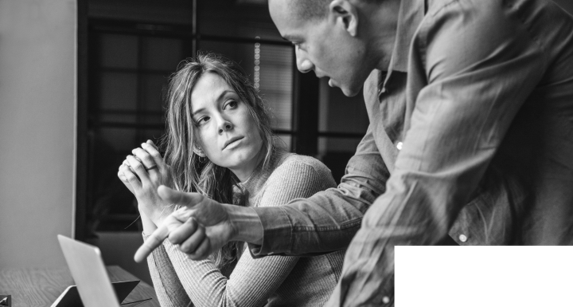 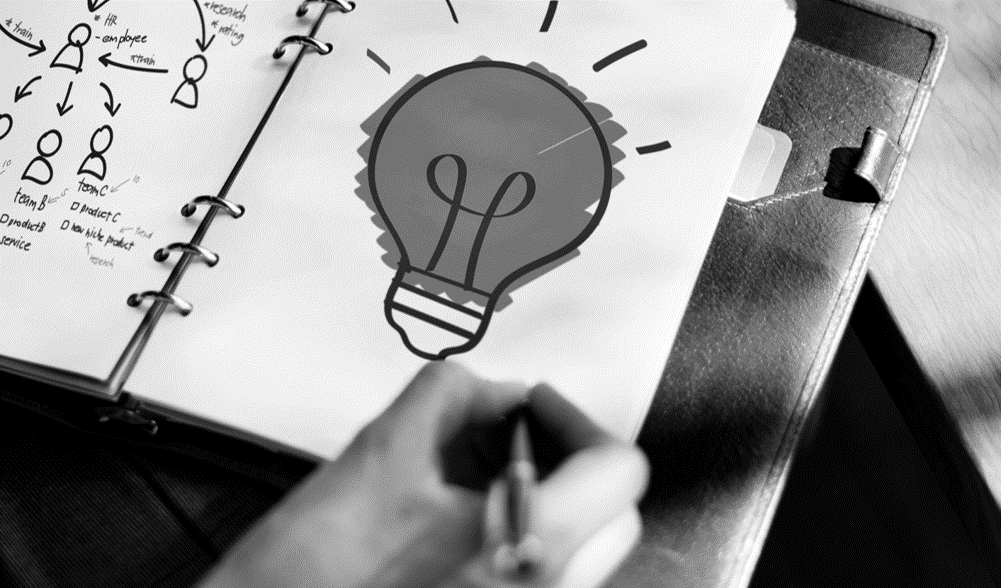 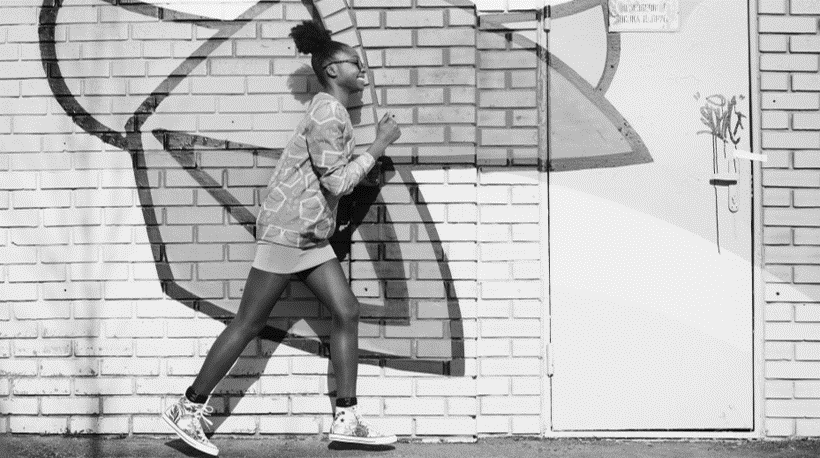 [Speaker Notes: Team player – enjoys and is good at working in teams]
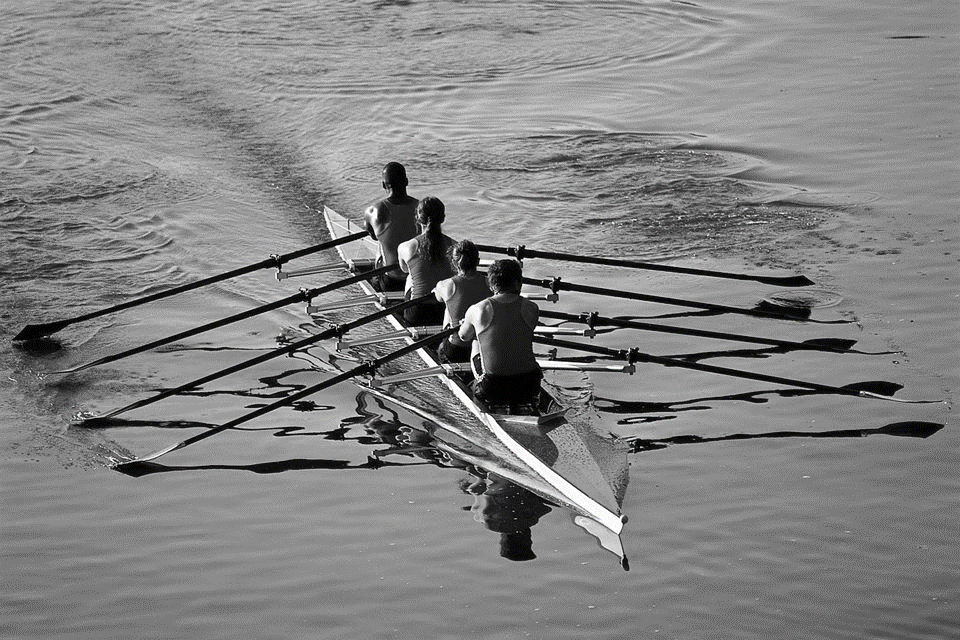 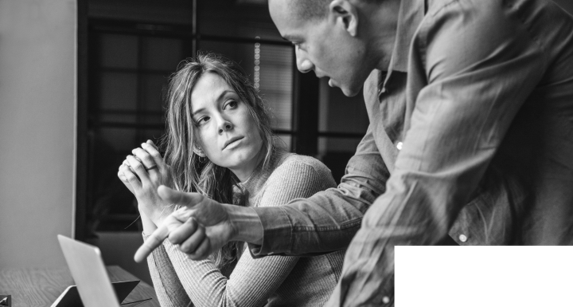 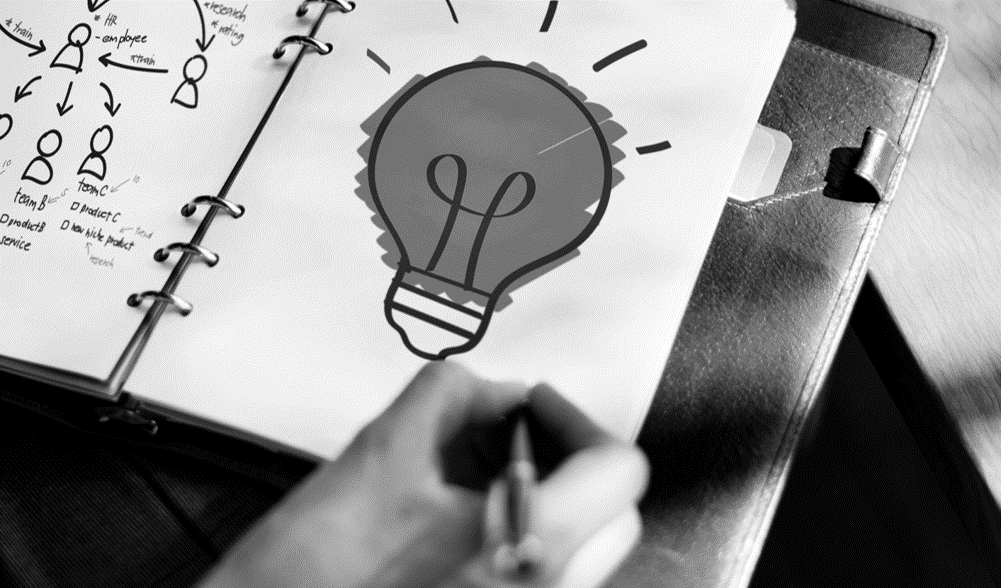 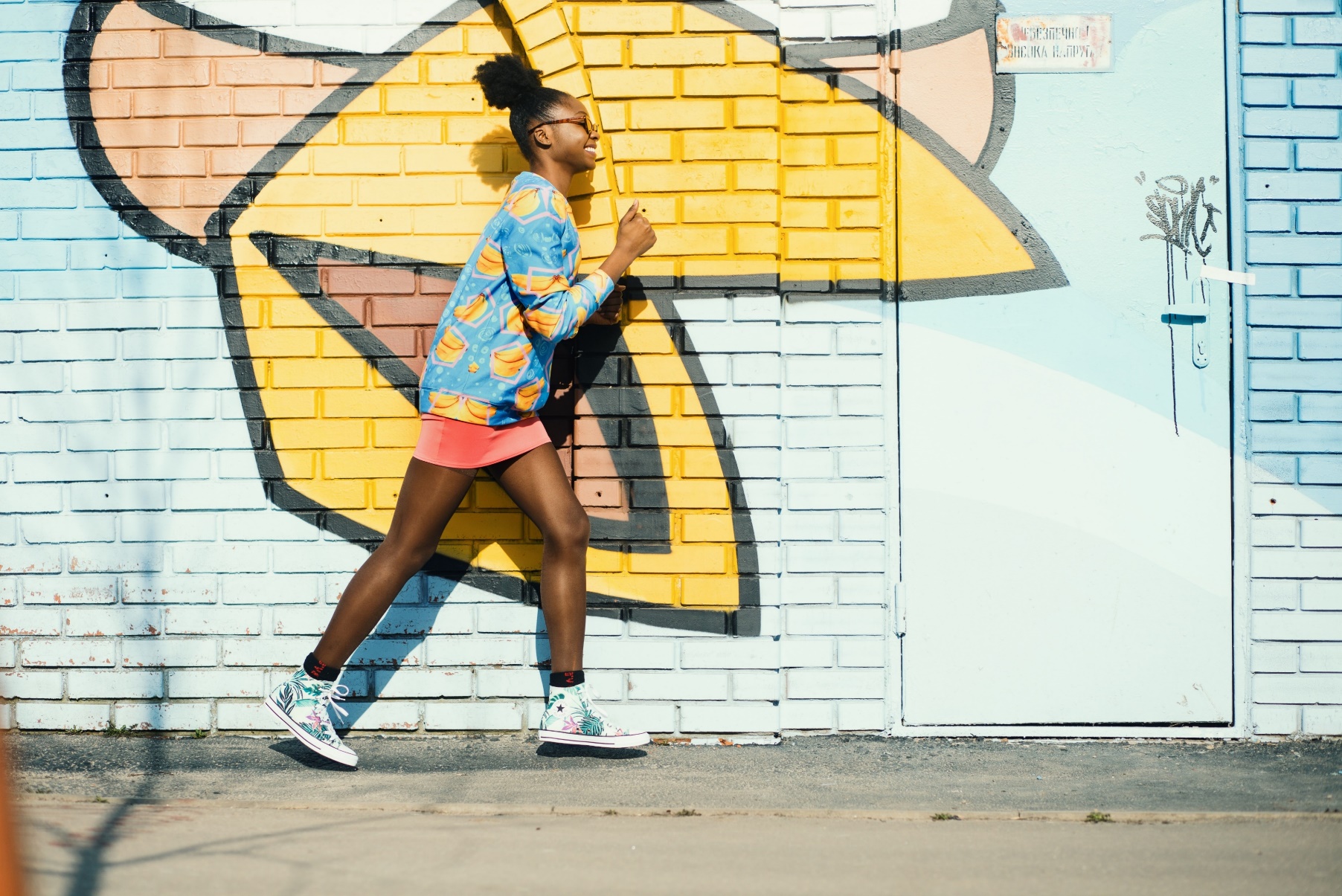 [Speaker Notes: Pro-active – Active and motivated to work]
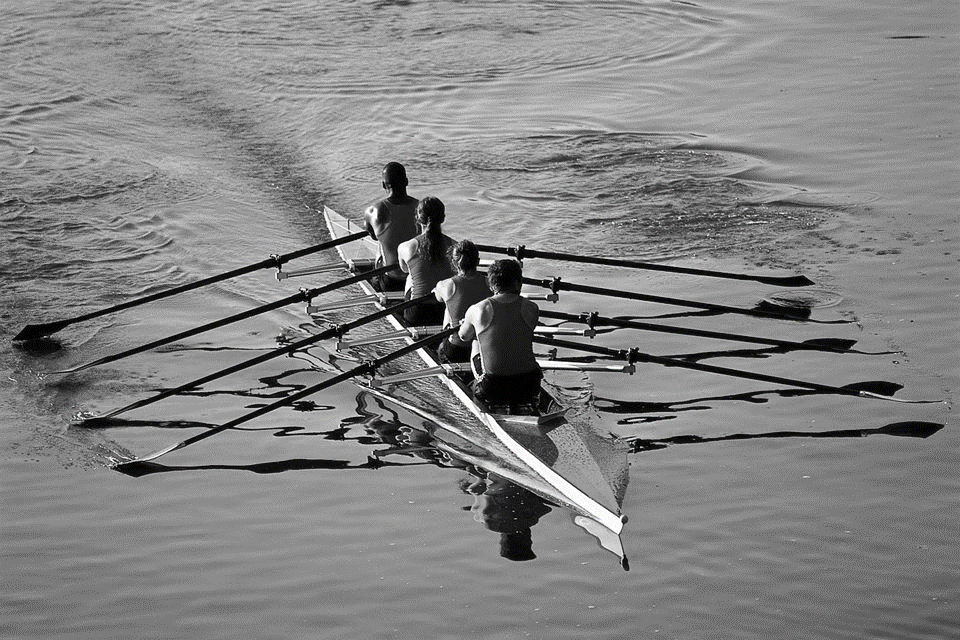 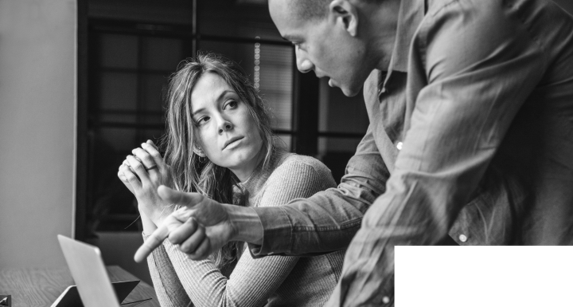 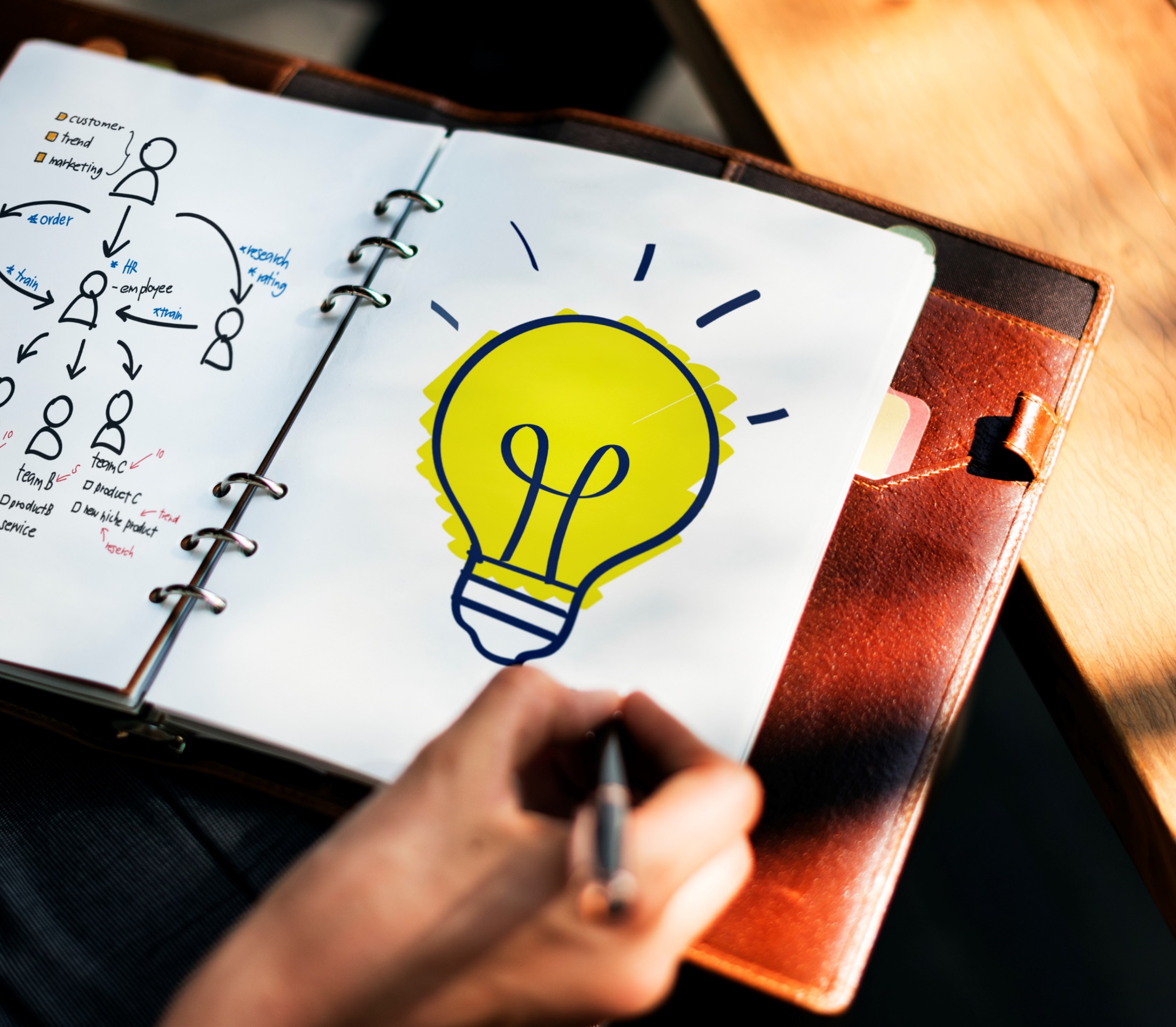 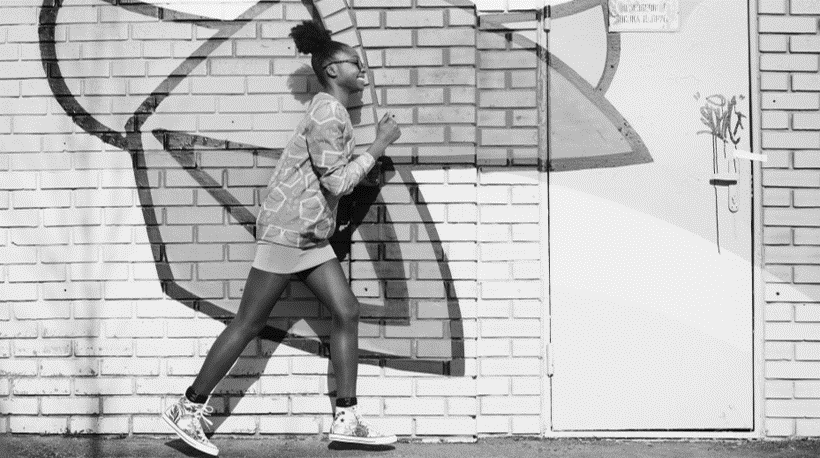 [Speaker Notes: Creative - innovation]
What does the future hold?
Alumni Careers
MSc graduates SBE  IB Track Strategy and Innovation period 2004-2015
Questions?

Visit us at the information market in the Mensa